Federated Earth Observation (FedEO)
Andrea Della Vecchia (Randstad), Yves Coene (Spacebel),
Damiano Guerrucci (ESA), Mirko Albani (ESA)

CEOS WGISS#48 
8th October 2019
FedEO: Federated Earth Observation Gateway System
FedEO = Federated Earth Observation missions access 
The FedEO system provides a unique entry point to a growing number of scientific catalogues and services.
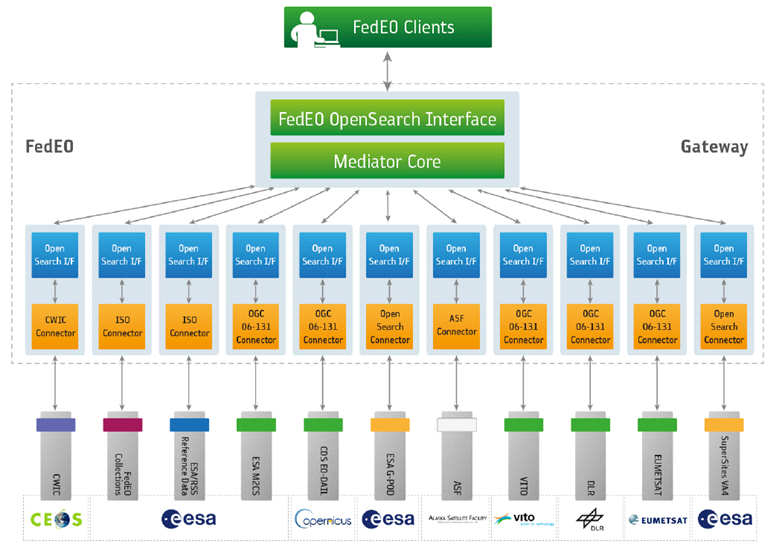 WGISS Connected Data Assets
FedEO Metadata Mediator
Automatic Procedure – Available on FedEO reference environment, on Operational environment at ESA by Oct 2019
Partner Metadata repository
Harvester tool
Metadata Import
Metadata Mediator
Metadata Preparation
Metadata Preparation   
IDN guideline for Information Content completeness and consistency (HERE)
IDN
Complementary 
Informationgcmd keyword
FedEO Collection Catalogue
ESA Thesauri Service
FedEO Gateway
ISO to DIF-10
DIF-10 Validator
(HERE)
DIF-10 Validation
Metadata Export
   DIF-10 Encoding
IDN
repository
DIF-10 Metadata Export
http://geo.spacebel.be/opensearch/asset/index.html
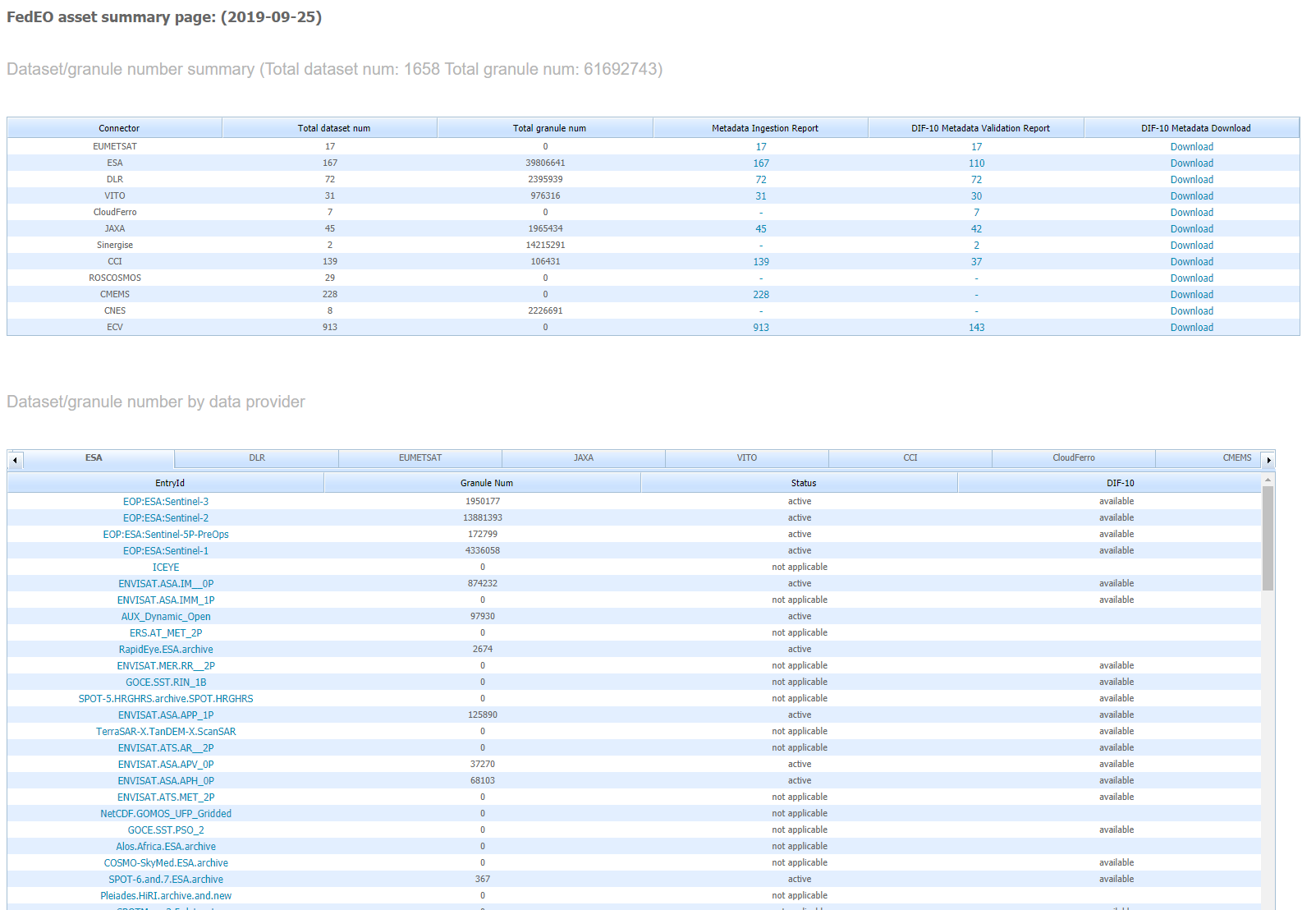 Most of harvested collections are ready for being ingested into IDN, e.g.
EUMETSAT 17/17 
ESA 110/167
DLR 72/72
VITO 30/31
JAXA 42/45

Some effort still required on ECV (143/913), CCI (37/139), CMEMS (0/228)


Once closed the FedEO TTO, the DIF-10 collections will be ready for being ingested in to IDN, from  http://fedeo.esa.int/opensearch/asset/index.html
[Speaker Notes: To updated with ECV metadata]
ESA PDGS Collaborative Environment
To provide the ESA PDGS with a set of interoperable and federated services permitting the users to:
Access to missions/platforms information supported by a common ontology 
Discovery and, if possible, direct access to EO and in-situ data:
Copernicus Missions (e.g. Sentinels)
Third Party Missions - TPMs (e.g. SPOT, Landsat, …)
Heritage Missions - HMs (e.g. ERS-1/2, ENVISAT, …)
Earth Explorer – EEs (e.g. SMOS, Cryosat, SWARM, …)  
International repositories (e.g., NASA CMR, CEOS IDN)
Discovery and access to exploitation services (e.g. datacube):
Browse/visualization tools for time series analysis
EO data extraction, resampling and reprojection
Hosted Processing for authorised users/communities (e.g. CAL/VAL)
Operational interface
ESA
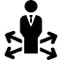 Query and service requests
Conceptual Model
External
Data access interface
Operational Data Access
Web User Interfaces
Web User Interface for pixel-based access, analysis and processing
Web User Interface for granule-based discovery and/or retrieval
International EO Information Page:
- CEOS IDN
Mission oriented GUI
- SWARM
- SMOS

- Cryosat
- External
External catalogue application
……….
……….
ESA EO Information Page:
- ESA EO Gateway
Multi Mission GUI:
– ESA EOCAT
ESA PDGS Data Cube GUI, VIRES GUI, etc…
ESA EO Catalogue
OpenSearch
(collections and granules)
Knowledge-Base Facility
Centralised Knowledge-Base Facility
Standardised Interoperable Interfaces
OpenSearch
(collections 
and granules)
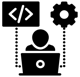 Standard services request Interfaces (e.g., restful API)
Thesauri Repository
Metadata management
Protocol for data access
(e.g., OGC, Open Datacube)
EO Data & Service Metadata Repository
Products Access Interface
Data Repositories
Data Repositories
Copernicus Data Repositories
External Web Interface
ESA Missions Data Repositories
External Web Interfaces
Hosted Processing
Standardised Interoperable Services Interfaces
IT Resources provided as services (IaaS, PaaS, SaaS)
S-1
S-2
S-3
HMs
TPMs
EEs
S-5
User Applications
Temporary
ESA User Applications
VM – Processors
Storage
VM – Browse Images Generation
VM – DataCube Engine/API
Operational interface
ESA
User Community
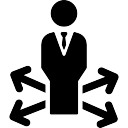 Query and service requests
External
Current Instantiation
Data access interface
Operational Data Access
Web User Interface for pixel-based access, analysis and processing
Web User Interface for granule-based discovery and/or retrieval
International EO Information Page:
- CEOS IDN
Mission oriented GUI
- SWARM
- SMOS

- Cryosat
- External
External catalogue application
……….
……….
ESA EO Information Page:
- ESA EO Gateway
Multi Mission GUI:
– ESA EOCAT
ESA PDGS Data Cube GUI, VIRES GUI, etc…
https://eocat.esa.int/sec/#data-services-area
https://datacube.pdgs.eo.esa.int/
https://earth.esa.int/eogateway
OpenSearch
(collections and granules)
Knowledge-Base Facility
Standardised Interoperable Interfaces
OpenSearch
(collections 
and granules)
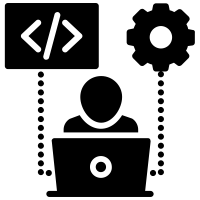 Standard services request Interfaces (e.g., restful API)
https://thesauri.eo.esa.int/thesaurus/en/
Thesauri Repository
Metadata management
ESA Operational Service
Protocol for data access
(e.g., OGC, Open Datacube)
EO Data & Service Metadata Repository
https://eocat.esa.int/opensearch/description.xml
Products Access Interface
https://esar-ds.eo.esa.int/oads/meta/ASA_IMP_1P/index/ https://smos-diss.eo.esa.int/oads/meta/SMOS_Open/index/ 
……
……
Data Repositories
https://scihub.esa.int/dhus/
Copernicus Data Repositories
External Web Interface
ESA Missions Data Repositories
External Web Interfaces
Standardised Interoperable Services Interfaces
Data management
IT Resources provided as services (IaaS, PaaS, SaaS)
S-1
S-2
S-3
HMs
TPMs
EEs
S-5
User Applications
Temporary
ESA User Applications
VM – Processors
Storage
VM – Browse Images Generation
https://datacube.pdgs.eo.esa.int/wcs?service=WCS&request=GetCapabilities
VM – DataCube Engine/API
ESA Catalogue TTO
ESA Catalogue:
is the centralised metadata repository of ESA Collaborative Environment
reuses same FedEO SW
manages collections Digital Object Identifiers (DOIs) 
is part of CEOS WGISS Data Asset via FedEO
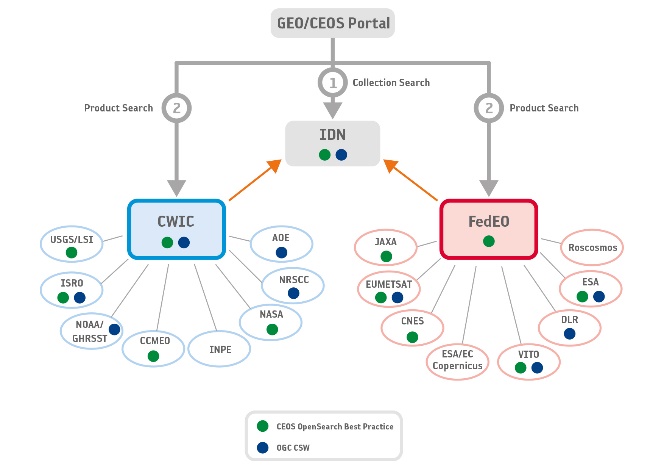 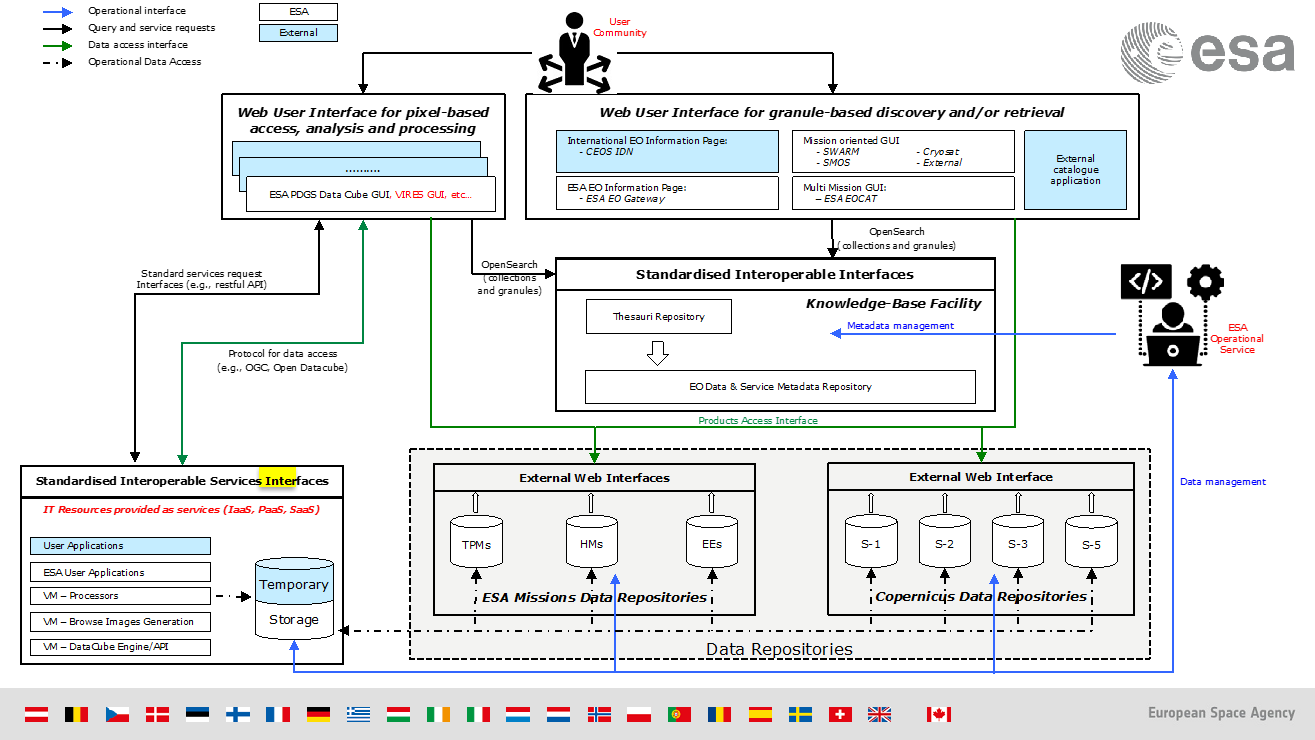 Web interface FedEO Metrics
CEOS Data Access metrics
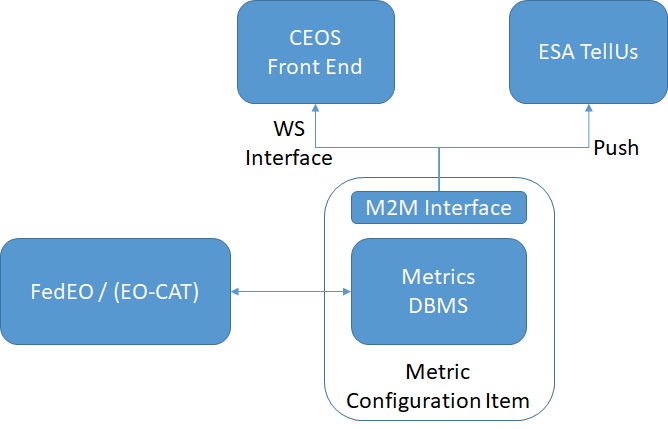 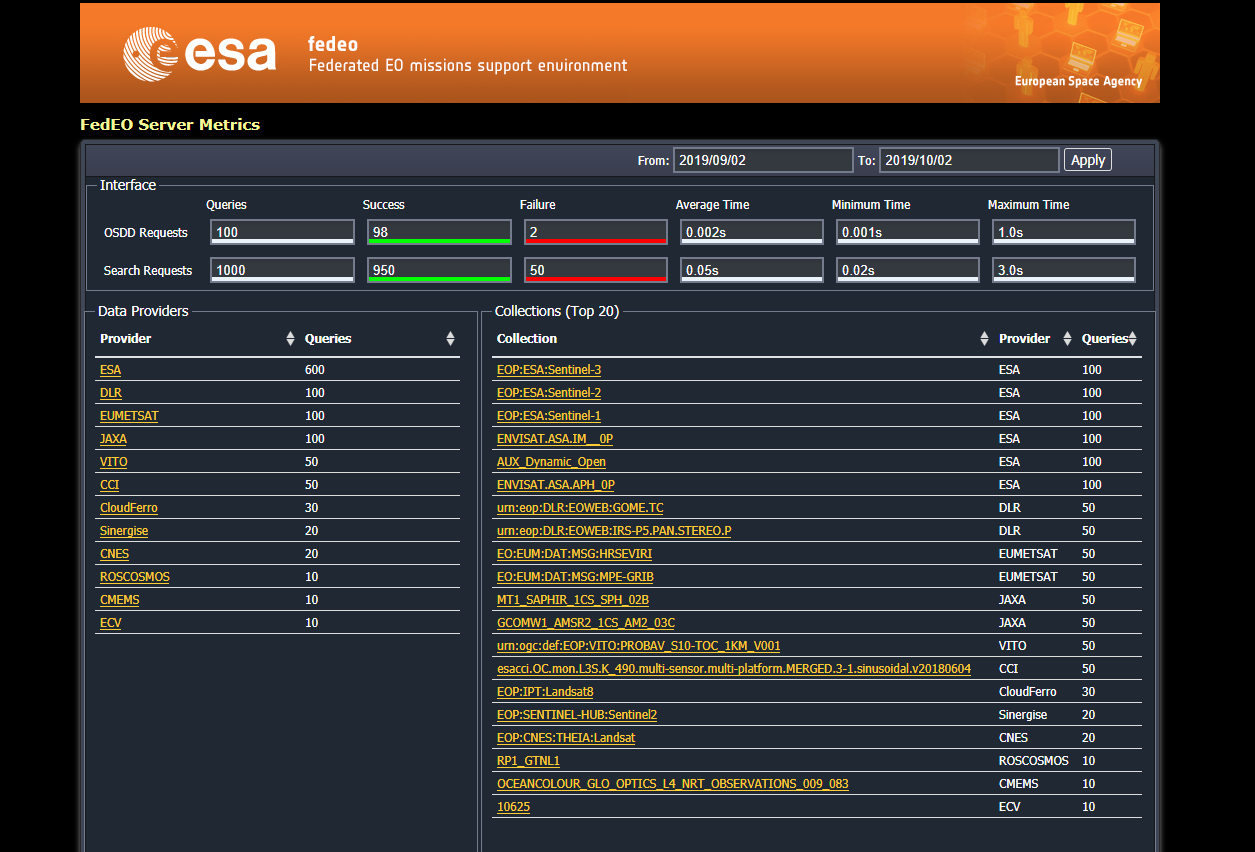 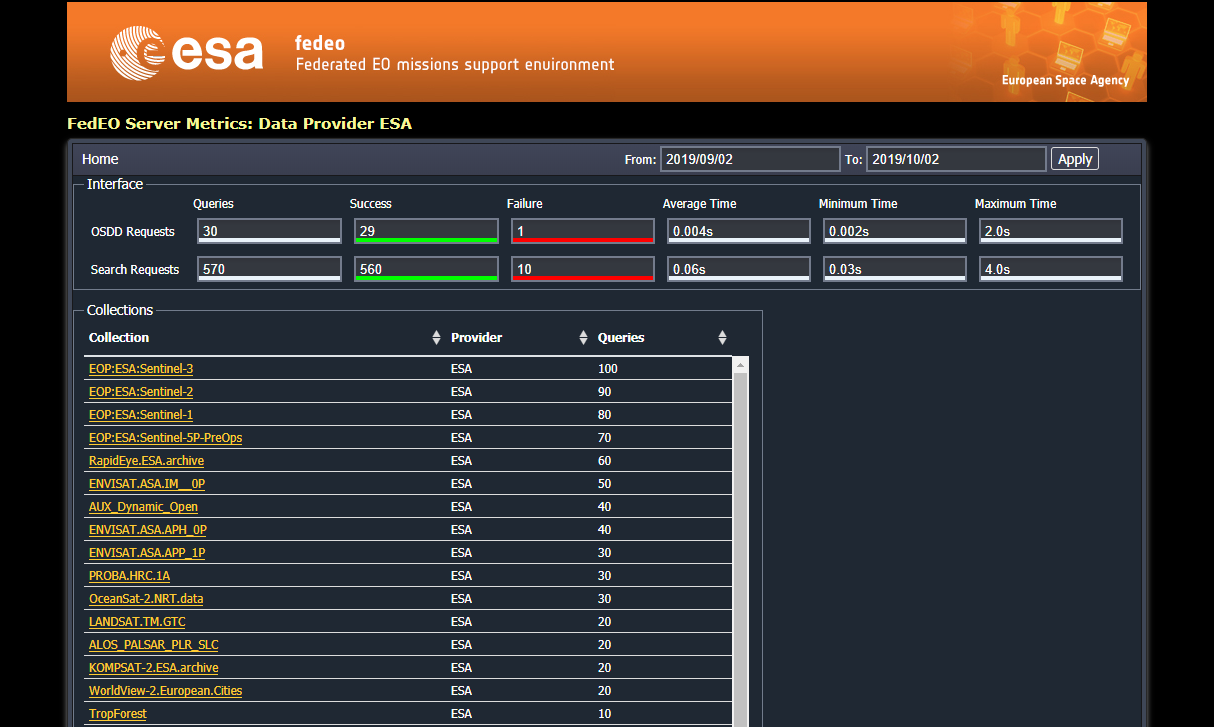 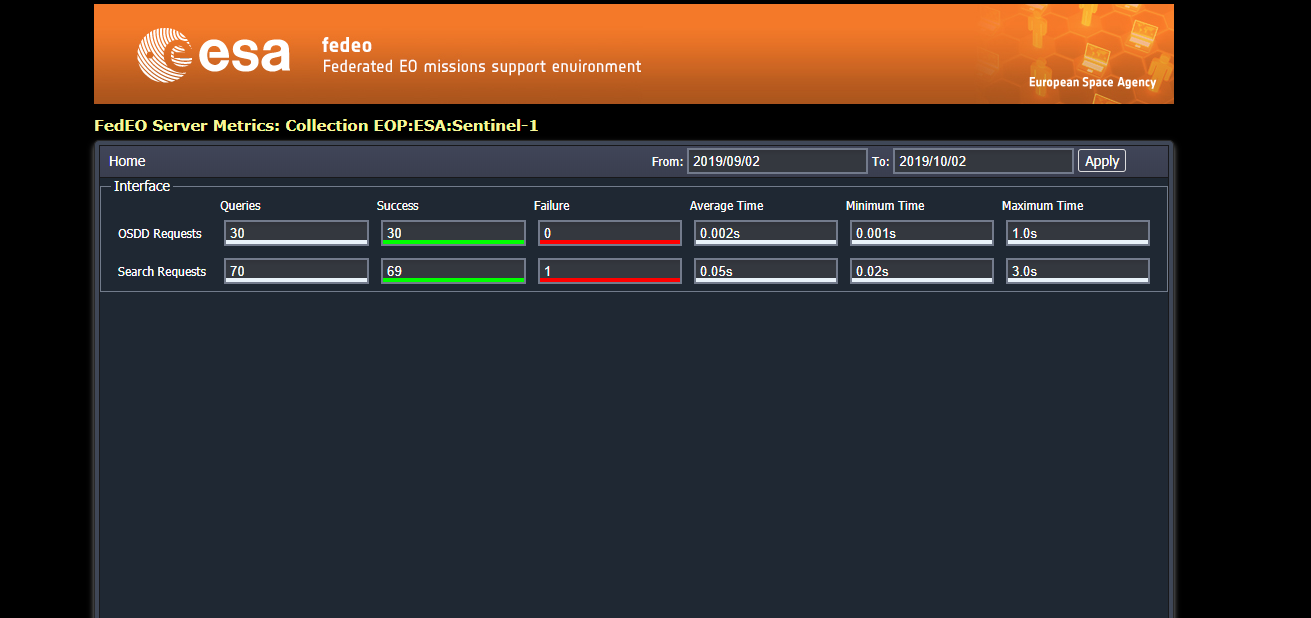 FedEO Evolution
ESA GSTP Project “ESE-ERGO” (Oct ‘19 – Apr ‘21) aims to:
Adoption of OpenAPI, also encouraged by OGC, as standard interface for its services, in combination with JSON and JSON-LD 
Analyse and adopt new international guidelines and standards to improve gateway/catalogue functionalities, performance and interoperability. This includes: 
Emerging GeoDCAT-AP specification to publish EO metadata
OGC 13-026r9 to introduce enhanced functionalities (e.g., flexible string search, results ranking, links to EO external services)
OGC 17-047 to provide a JSON based encoding response from OpenSearch interface (e.g., quicker catalogue response, ease User interface development)
Transition to an internal metadata model of which other metadata models are views, to allow more flexibility and to align to similar approaches applied by NASA (e.g., Unified Metadata Model – UMM/-C/-G/-S/-JSON). This includes:
Recent OGC guidelines, in cooperation with CEOS/NASA, about collection and product metadata model based on GEO-JSON(-LD) encoding (e.g., OGC 17-084, OGC 17-003)
Generalization of the concept of catalogue entry in order to consider granules (/products), collections (aggregation of granules/products) and services related to both of them (e.g., remote processing, datacube, etc…) seamlessly (e.g., GeoDCAT-AP, ISO 19115-1 & ISO 19115-3, etc…)
Web-based metadata management tool to allow authorised users to add/modify collection catalogue entries